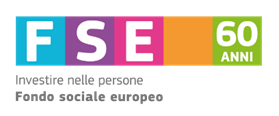 Informativa sulla chiusura del POR FSE Umbria 2007/2013Sabrina Paolini
Sabrina Paolini
Informativa sulla chiusura del POR FSE 2007-2013
Punto n. 3 ordine del giorno
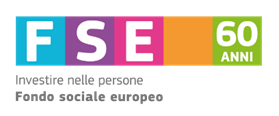 Informazioni finanziarie POR FSE 2007/2013 Regione Umbria
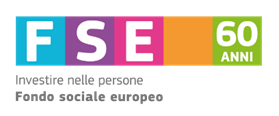 Esecuzione finanziaria per categorie di spesa con impegni sopra i 20 Mln di Euro
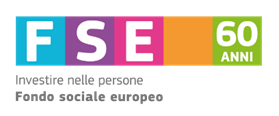 [Speaker Notes: Insieme fanno il 79,5%]
Operazioni approvate, avviate e concluse POR FSE 2007/2013 Regione Umbria
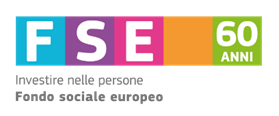 Destinatari POR FSE 2007/2013 Regione Umbria
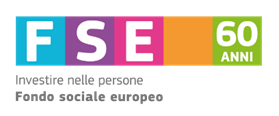 Caratteristiche dei destinatari avviati

Genere: le donne rappresentano complessivamente il 51,3% dei destinatari avviati;
Condizione sul mercato del lavoro: i lavoratori occupati sono il 56% di tutti i destinatari avviati (in questa categoria sono inclusi i destinatari dei progetti finalizzati al contrasto della crisi economico-sociale);
Fascia di età: prevalente è quella degli adulti da 25 a 54 anni con il 70,6% (e prevalgono in tutti gli assi tranne che in Inclusione sociale); i destinatari over 55 sono il 7,5%;
Gruppi vulnerabili: essenzialmente migranti e persone in altre condizioni di svantaggio, presenti sostanzialmente solo nell’Asse Inclusione sociale;
Titolo di studio: la prevalenza dell’ISCED 3 (istruzione secondaria superiore) con il 38,7% dipende dal suo rilievo negli Assi Adattabilità, Occupabilità e Capitale umano. L’ISCED 5-6 (istruzione universitaria) prevale nell’Asse Transnazionalità e interregionalità, l’ISCED 1-2 (istruzione primaria e secondaria inferiore) nell’Asse Inclusione sociale.
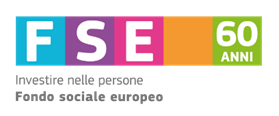 Grazie per l’attenzione!

Sabrina Paolini
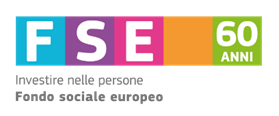 PRINCIPALI INTERVENTI DELL’AUTORITA’ DI GESTIONE FINALIZZATI ALLA CHIUSURA DEL POR FSE 2007/2013 

Partecipazione al seminario della Commissione Europea sui Principi generali ed orientamenti in merito alla chiusura della Programmazione FSE 2007/2013 nel corso del 2014 e partecipazione ad incontri presso Tecnostruttura delle Regioni;

Analisi degli orientamenti sulla chiusura dei programmi operativi 2007/2013 e del registro di domande e risposte predisposto dalla Commissione in continuità con la programmazione 2000-2006;

Sottoscrizione in data 20 aprile 2016 di un accordo tra l’AdG, l’AdA e l’AdC sui termini di presentazione dell’ultima domanda di pagamento intermedio e del saldo in modo da garantire la puntuale presentazione dei documenti che costituiscono il pacchetto di chiusura, con formalizzazione dello stesso alla Commissione Europea;

Sottoscrizione in data 07 giugno 2016 di un verbale in merito all’accordo sulle modalità di rilevazione e analisi dei valori negativi rilavati a seguito di rettifiche finanziarie da parte di AdC – AdA – AdG per tutto il periodo di programmazione;
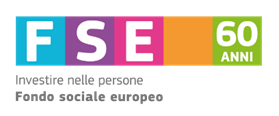 Costante supporto agli O.I. del POR e coordinamento degli stessi attraverso incontri, predisposizione di file relativi alla rilevazione dei dati finanziari, di anomalie in merito ai dati fisici e procedurali ecc.;

Esame di tutte le operazioni finanziate, verifica dei requisiti di certificabilità e predisposizione dell’elenco dei progetti completi, in uso e funzionanti ai sensi di quanto previsto dal par. 3.5 della Dec. CE C(2015) 2771 del 30.04.2015, predisposto dall’AdG e verificato dall’ AdA;

Estrapolazione dal sistema informativo della situazione in merito ai controlli in loco effettuati (numero di controlli, percentuale di spesa controllata, esiti ecc.);

Verifica che nei progetti inseriti in attestazione di spesa non vi sono progetti generatori di entrate;
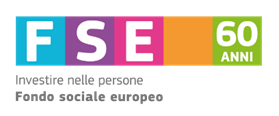 Verifica del rispetto di quanto previsto all’ex art. 78 Reg. 1083/2006 in merito alla certificazione degli anticipi;

Pagamento del contributo spettante ai beneficiari prima dell’invio del pacchetto di chiusura;

Correzioni di eventuali errori ed irregolarità;  

Elaborazione del Rapporto Finale di Esecuzione e trasmissione alla Commissione Europea entro il 31.03.2017 di tutti di documenti di chiusura.
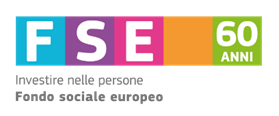